AIDA model template
Attention
Interest
Desire
Action
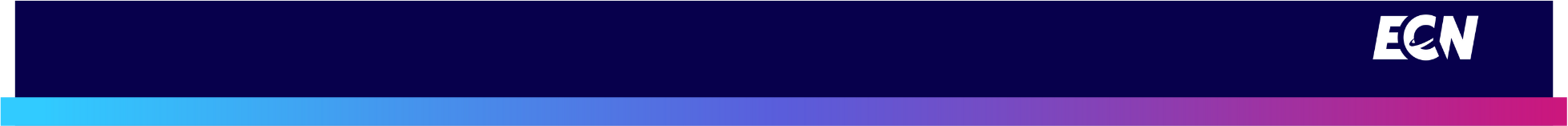